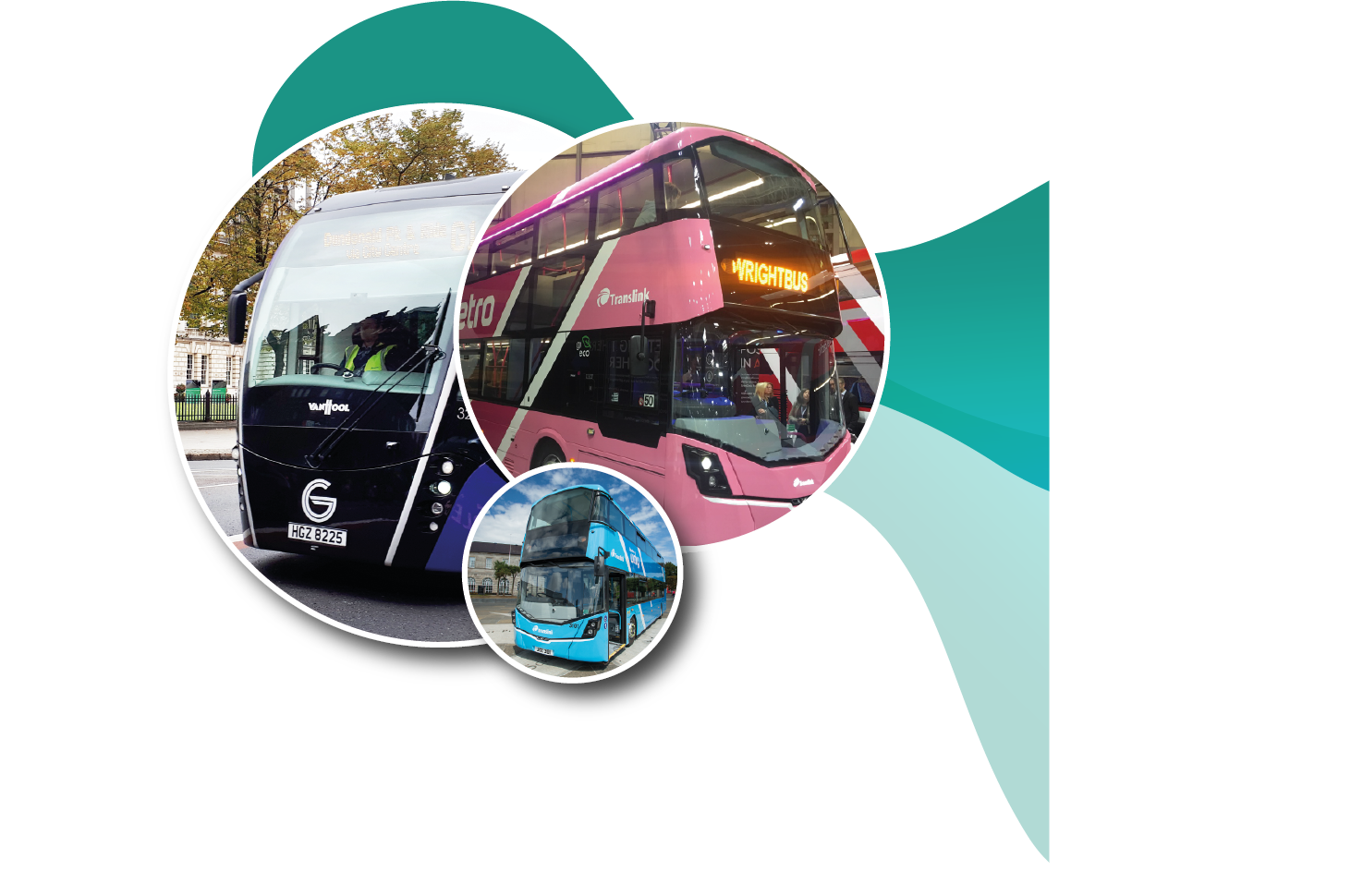 Hydrogen Bus in the context of Northern Ireland Public Transport
Brian Elliott	Technical Manager, Engineering
Presentation Outline
Genesis of Hydrogen Bus Project
The need for change
Bus Technology 
Translink’s Clean Air, Zero Carbon Road Map
Genesis of Hydrogen Bus Project
Gen Comm Project – Hydrogen Production
Energia had Hydrogen to sell
Agreed to submit Joint Submission to OLEV
Applied for funding
Success!
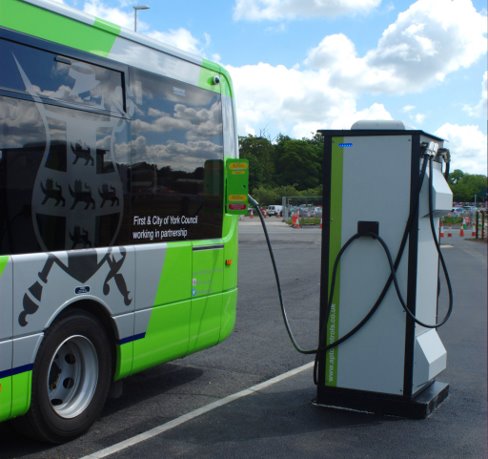 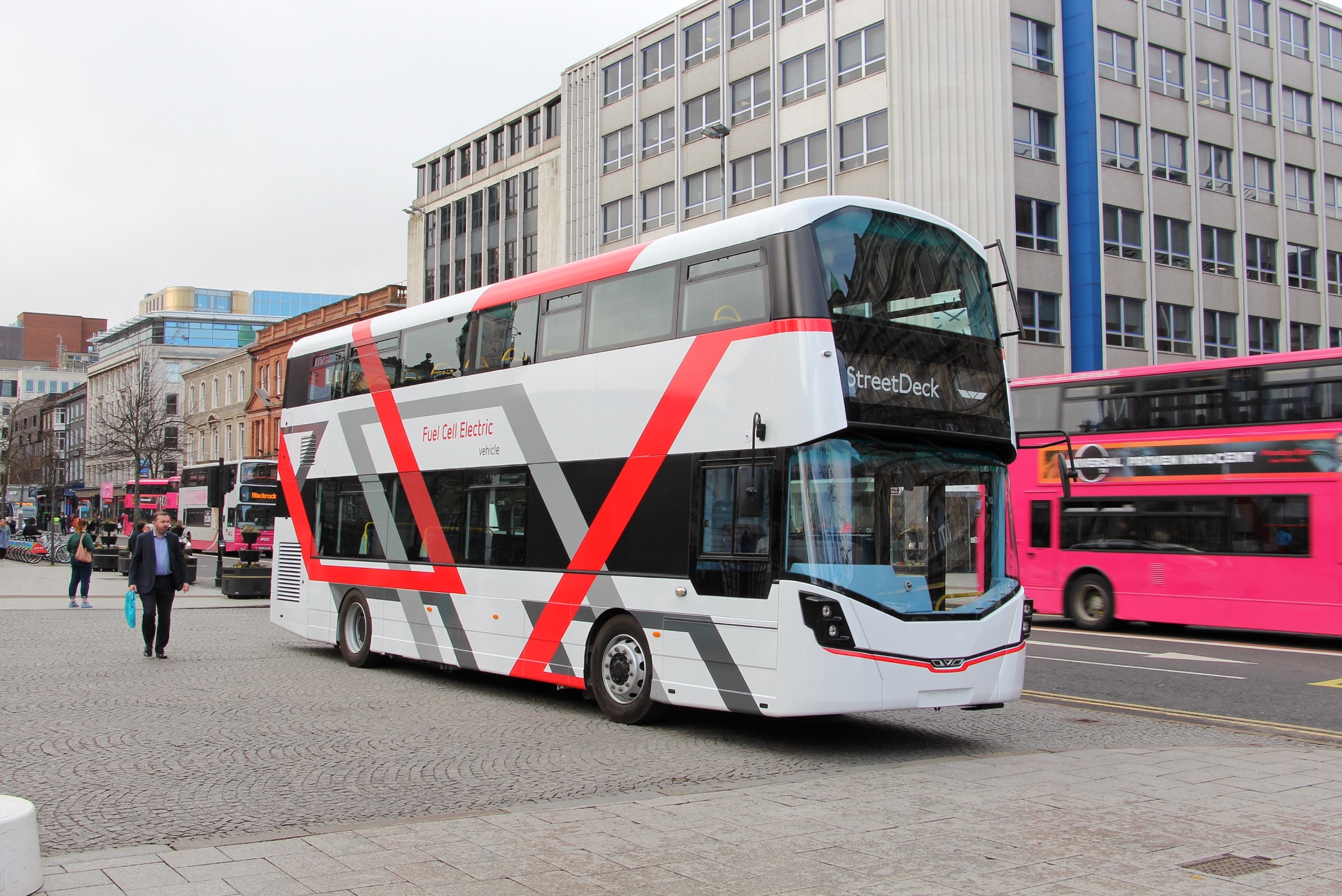 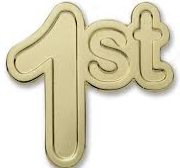 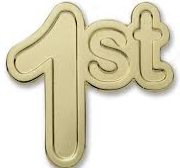 Why are Translink interested in this?
Global Scale
Global Warming
The need for CHANGE
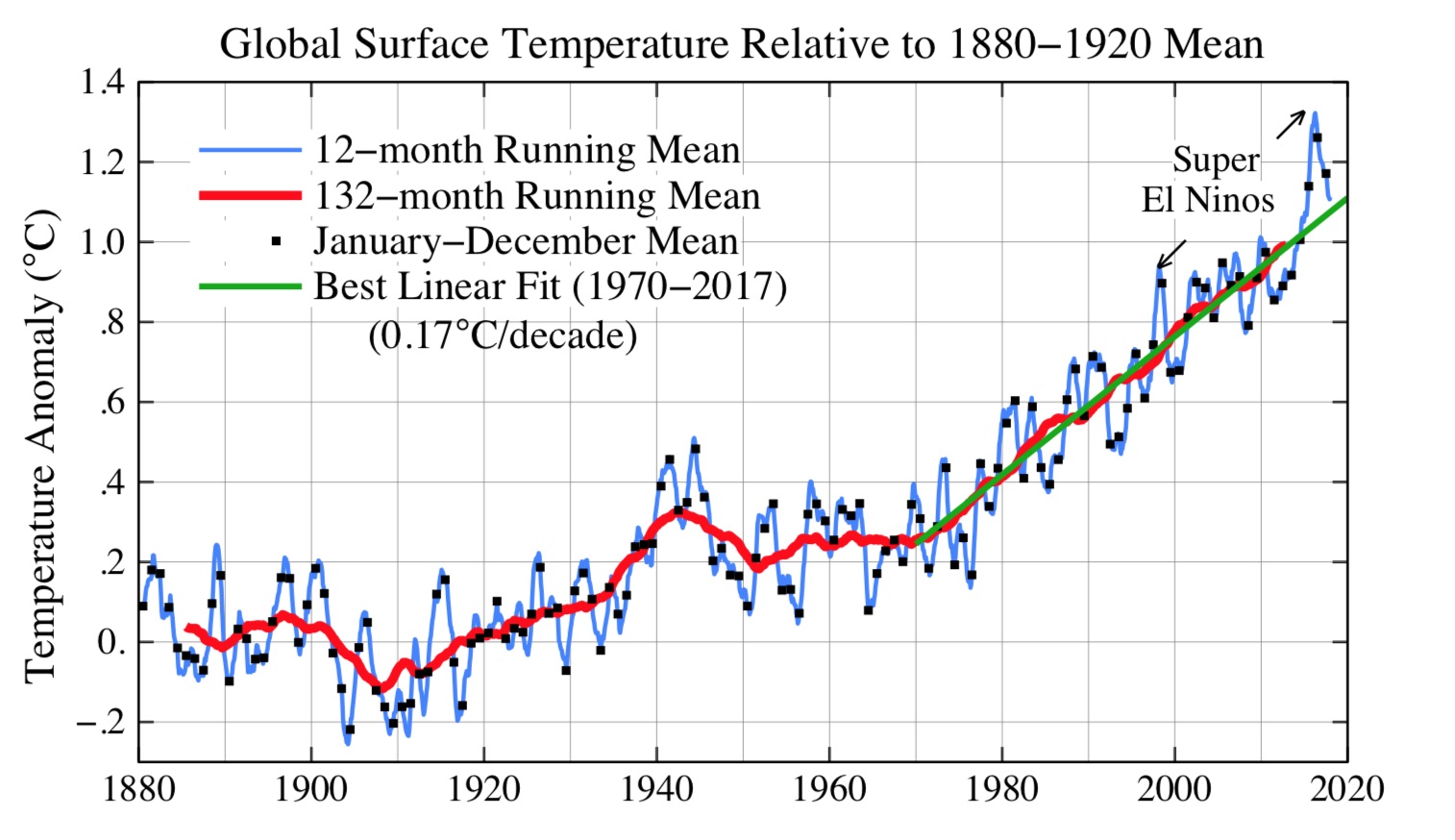 Why are Translink interested in this?
Global Scale
Global Warming
Increased Greenhouse Gas Emission
Since 1990 – an increase of 43% in warming effects
C02 concentration in Artic reached 407.8ppm; up from 405.5ppm on previous year
CO2 is at 147% of Pre Industrial levels
Translink are also interested because of
National Scale
Government Targets 2050
Harmful Emissions from Exhaust
Increasing concern over Exhaust emissions especially from diesel engine
PM linked to increased risk of cardiovascular disease and lung cancer
NOx can cause breathing problems, trigger Asthma, etc.

Eco System
Acidification
Eutrophication
Ground level ozone
Translink are also interested because of
National Scale
Government Targets 2050
Harmful Emissions from Exhaust

Local Scale
Programme for Government
Programme for Government Outcome
Outcome 2

We live and work sustainably – protecting the environment
Programme for Government Outcome
Outcome 11
We connect people and opportunities through our infrastructure
Translink are also interested because of
National Scale
Government Targets 2050
Harmful Emissions from Exhaust

Local Scale
Programme for Government

Company Scale
Long Life of Asset
Typical Fleet Retirement Ages
Minibus		12 Years
Goldline	  	  8 Years
Metro 			15 Years
Ulsterbus		18 Years
Bus Technology Development
Zero Emission
Hybrid with Zero Emission
Hybrid
Mild Hybrid
Euro 6 Engine Technology
Translink Fleet – Strategic Context
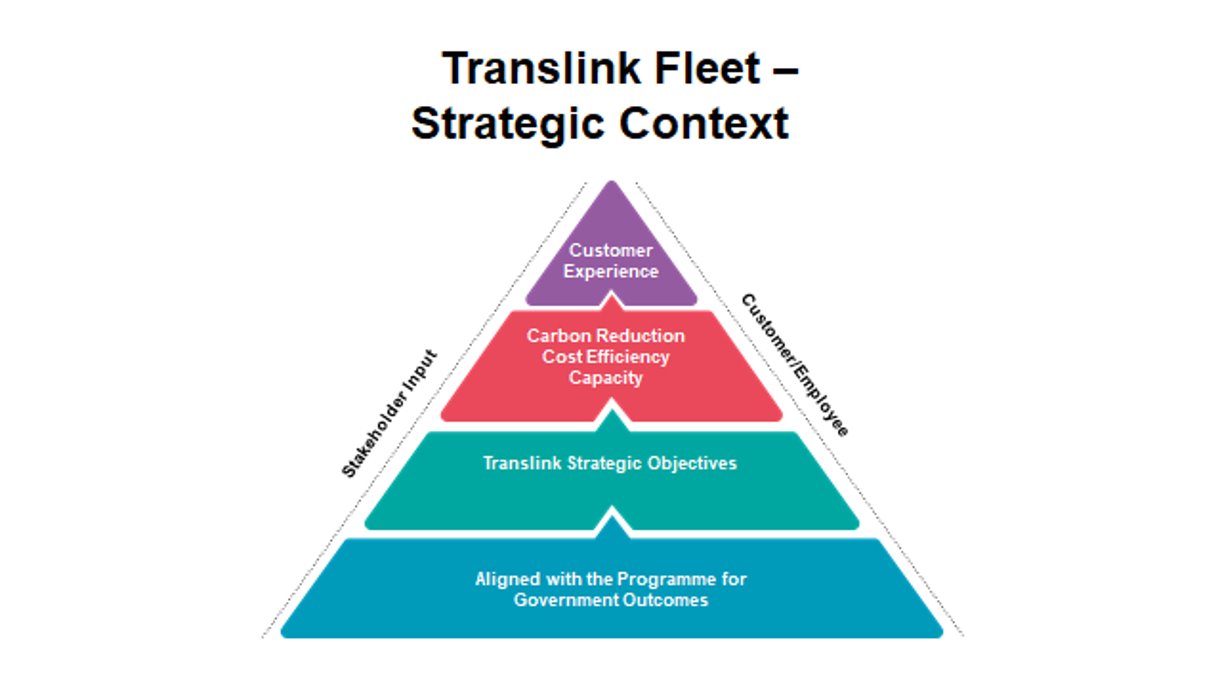 Transport Action Required
Modal shift to Sustainable transport (Bus, Rail, Cycling, Walking)
Infrastructure development to support and prioritise Sustainable transport
Incentives for, and investment in electric/hydrogen infrastructure
Demand management measures adopted
Switch to zero carbon public transport vehicles (electric/hydrogen)
Translink Fleet Strategy
Migration to zero emissions fleet by                      			2040
Conversion of Belfast Metro, Foyle Metro, and Goldine to Euro 6   	2019-2022
Hybrid electric                       			       		2019
Hydrogen Fuel Cell Bus                                            			2020
Full Electric Bus							2021
Zero Emission/Zero Carbon for Belfast/Foyle Metro			2030
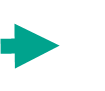 Thank You!